The Geography of the Olympics
LO: 
To investigate the Geography behind the Olympics
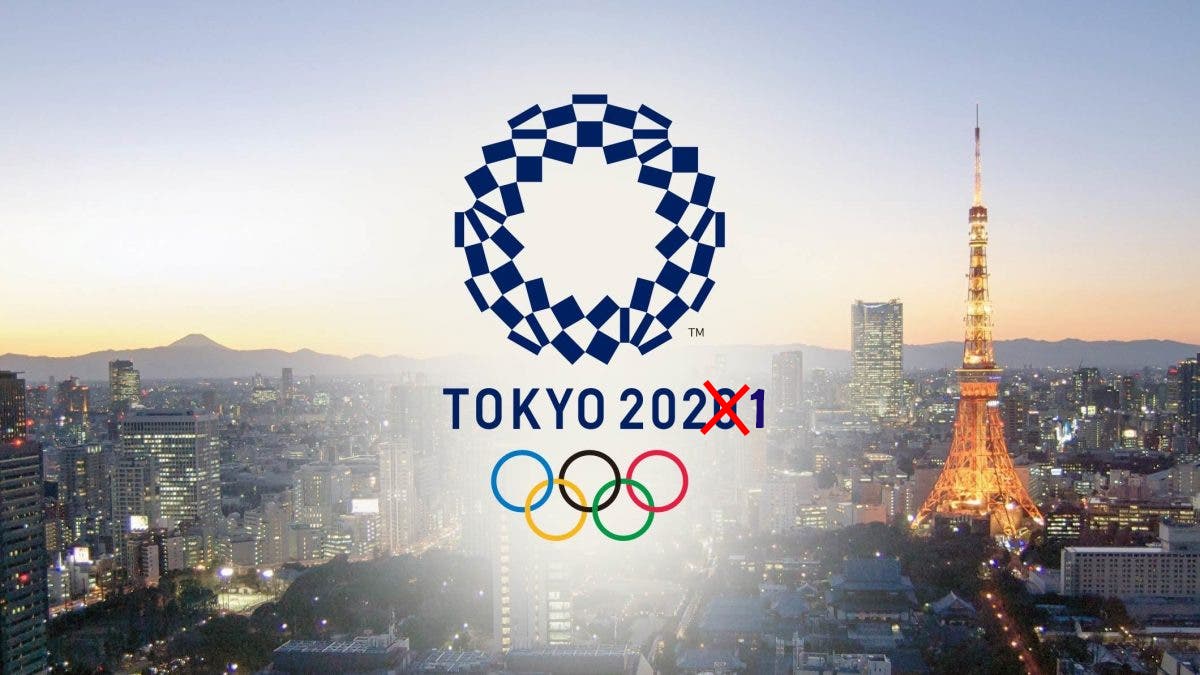 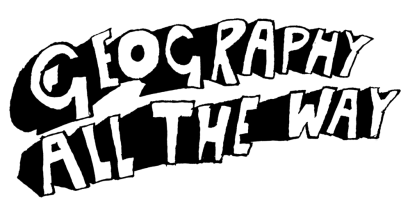 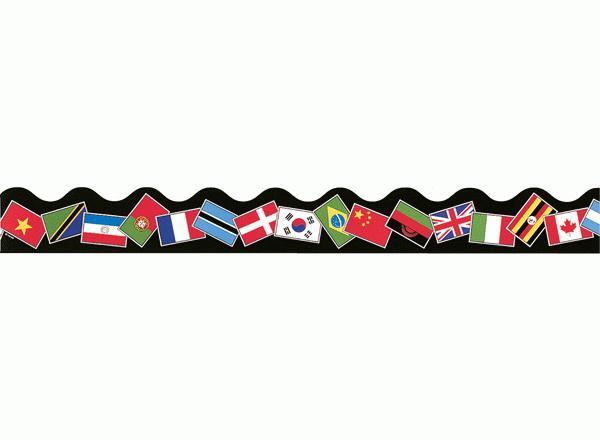 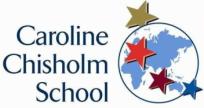 Task 1: Where is the Olympics hosted?
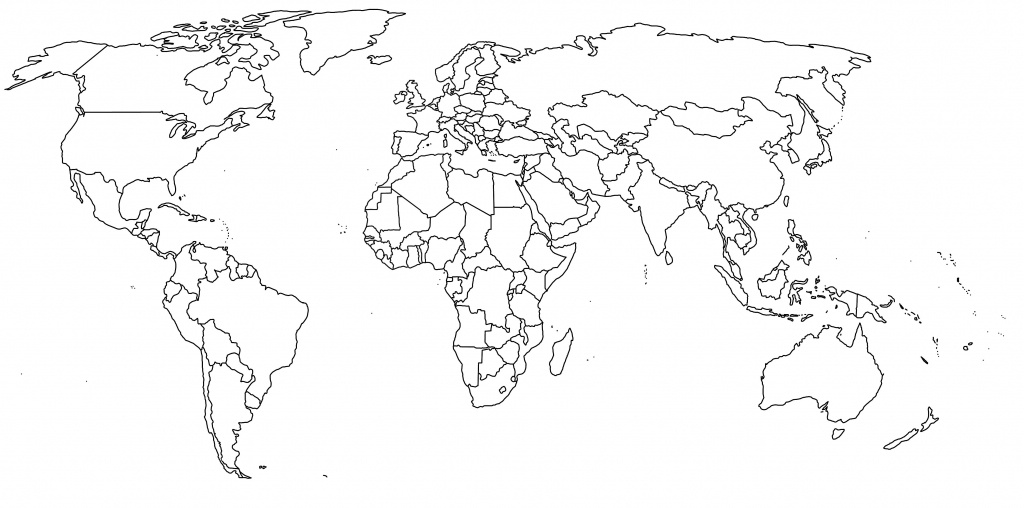 Task 1: Find and mark on the Host cities for the Olympics
Do you notice any patterns?
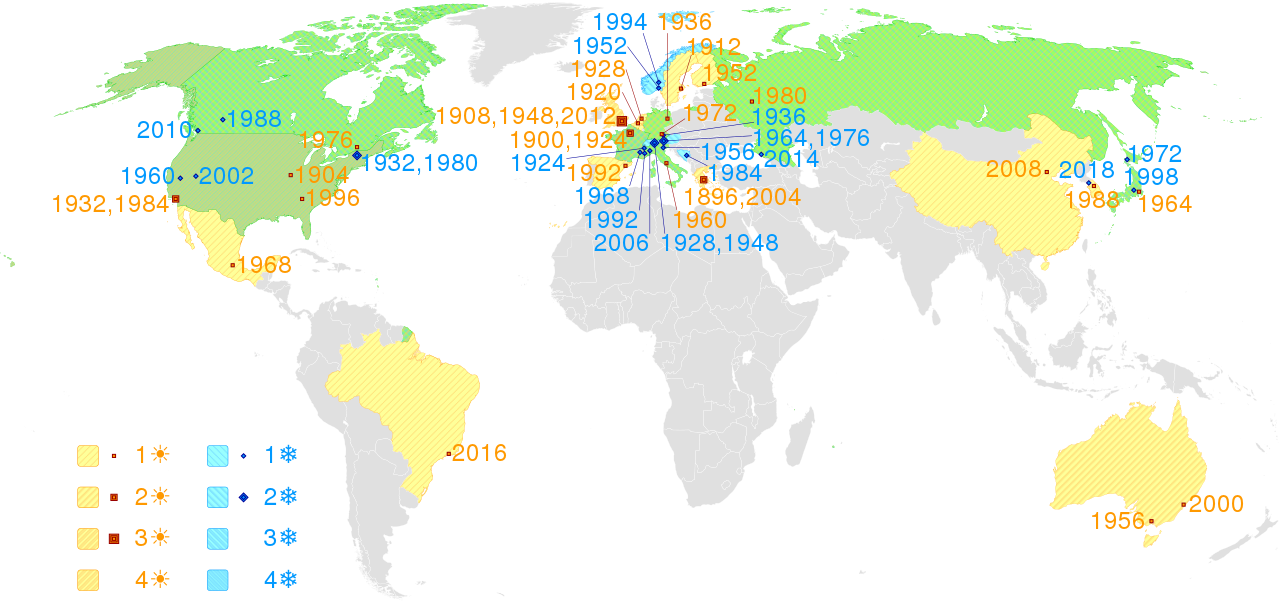 TASK 2: Why do cities want to host the Olympics?
Urban regeneration
The improvement of old buildings and the addition of amenities in an attempt to being new life into an area.
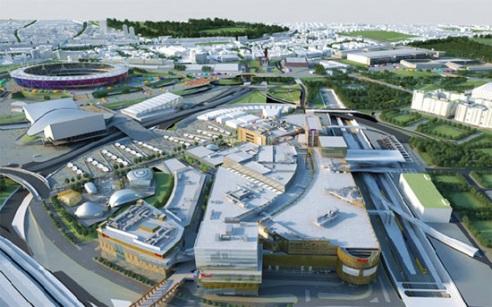 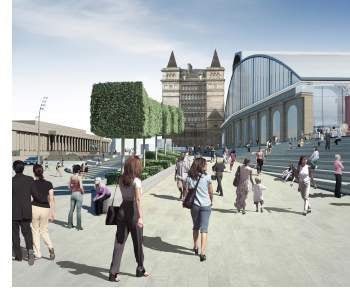 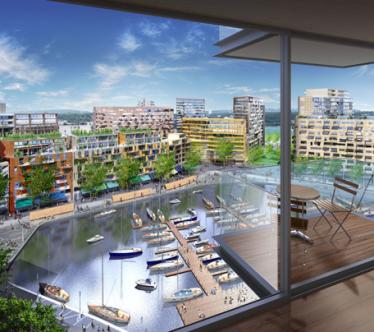 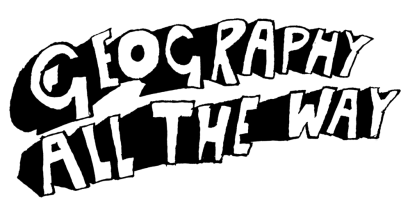 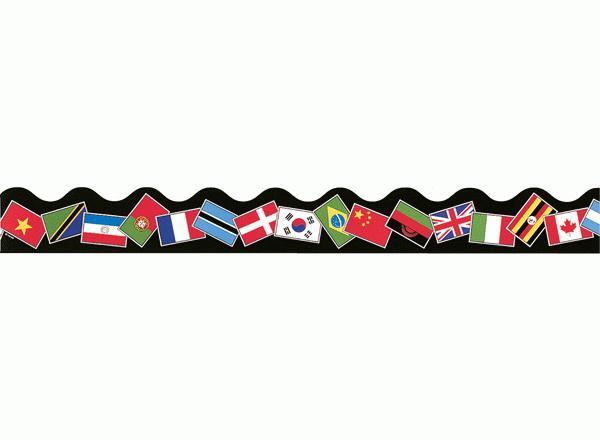 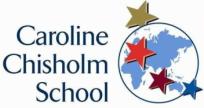 Geography at work in East London (Stratford)
AIMS of the Olympic regeneration:
Re-generating and transforming one of London’s poorest areas
Implementing sustainable principles into urban regeneration – the ‘sustainable Games’
A celebration of London’s diversity – to create a ‘Games for the world’ in one city
Inspiring young people to take part in sport
Creating a legacy which would last beyond 2012
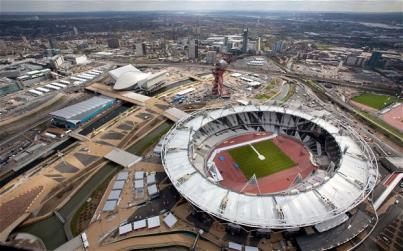 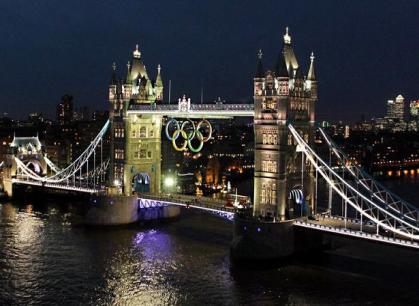 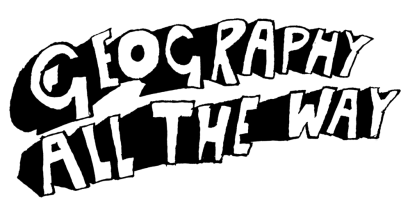 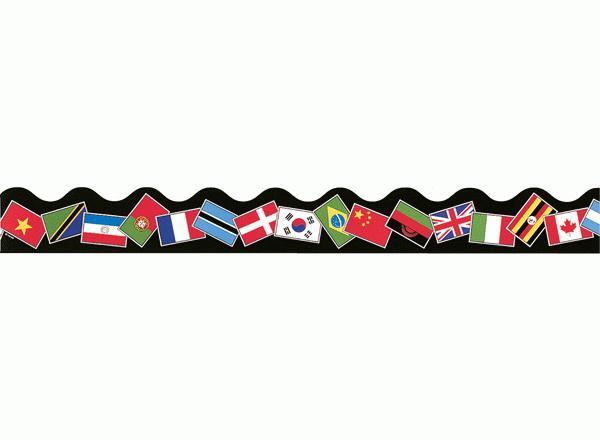 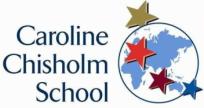 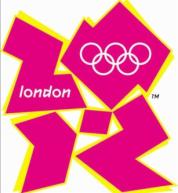 Location of the Olympic park, East Stratford
London 2012: 
Location of the Olympic Park in East Stratford. 
Q: Why do you think they chose this part of the city?
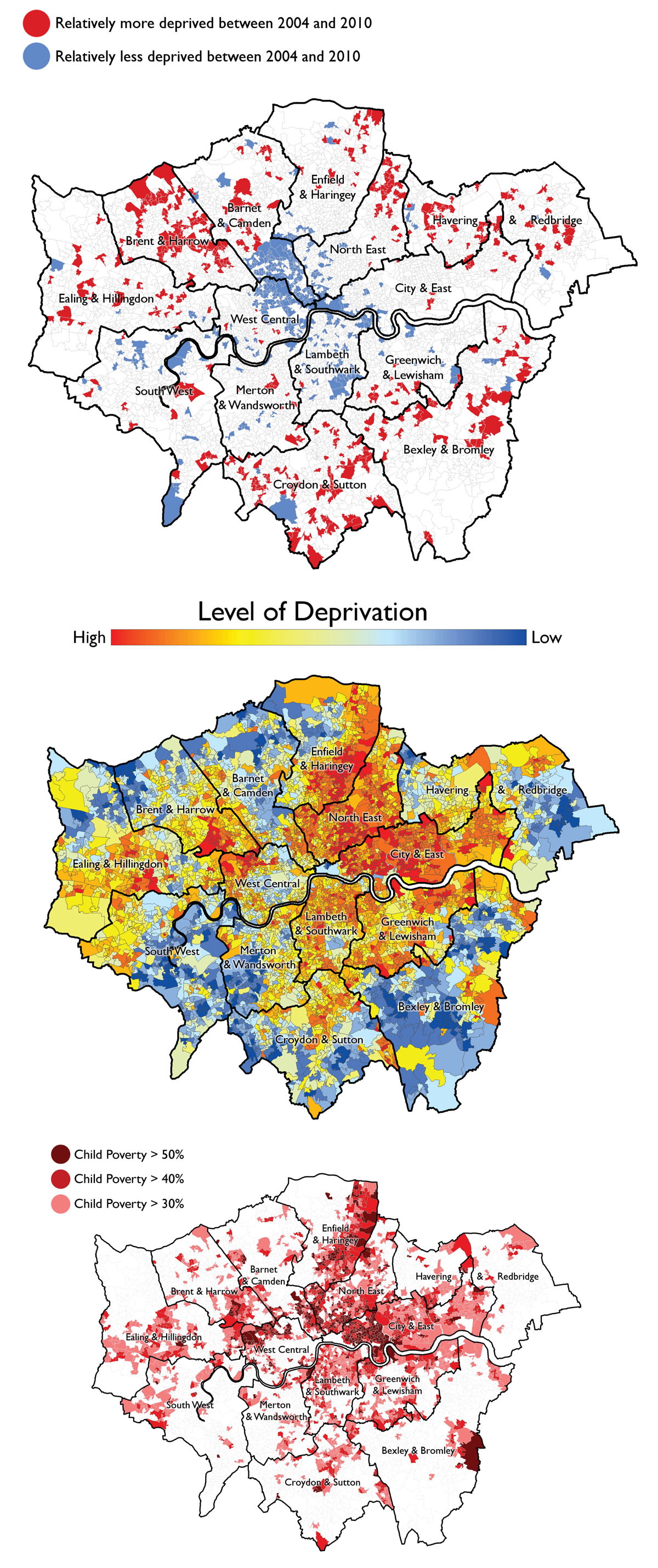 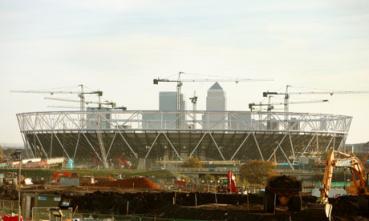 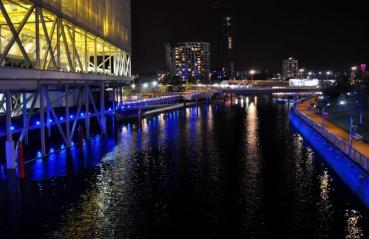 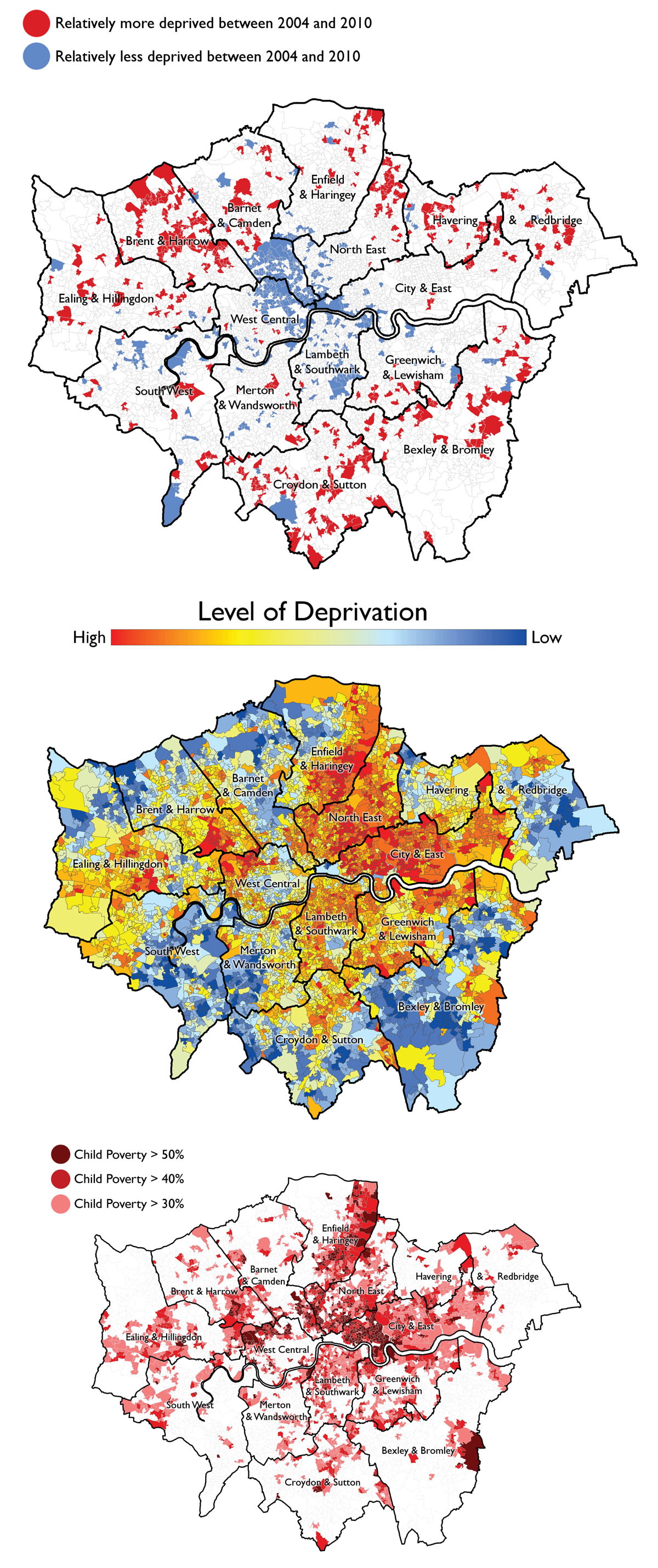 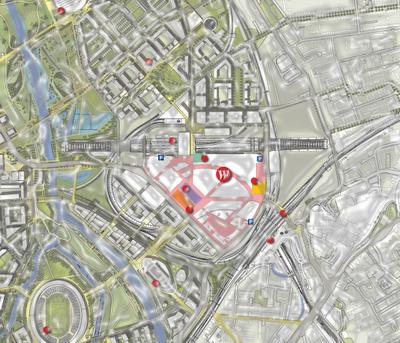 Urban Regeneration in Stratford
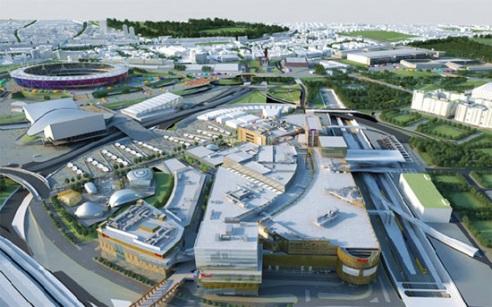 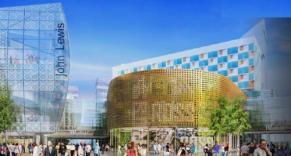 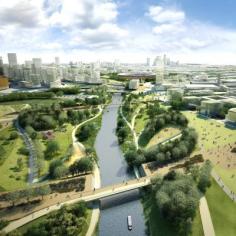 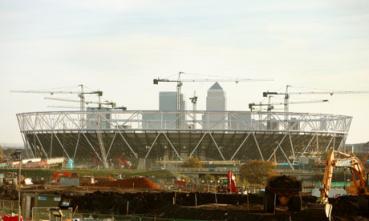 Video Clip: Regeneration of Stratford
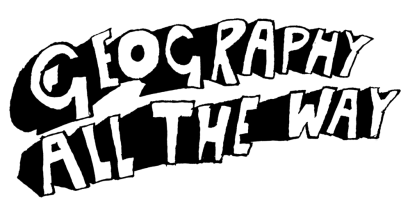 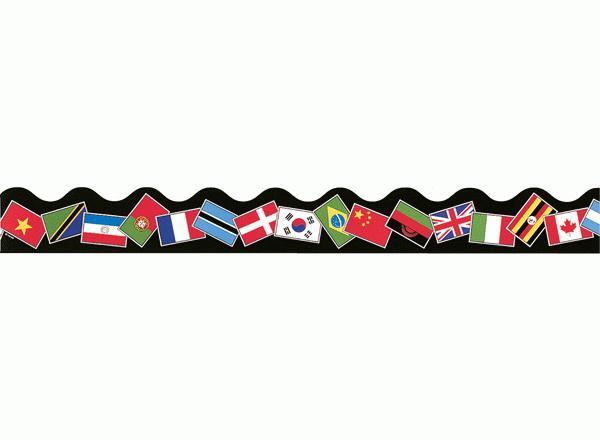 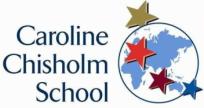 Stratford: 2005 and 2012….
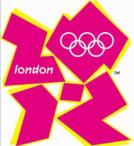 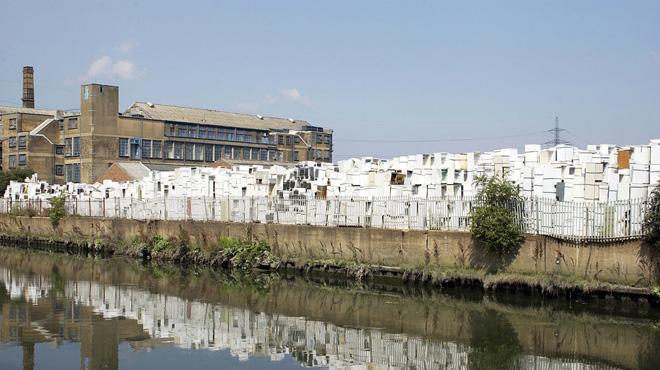 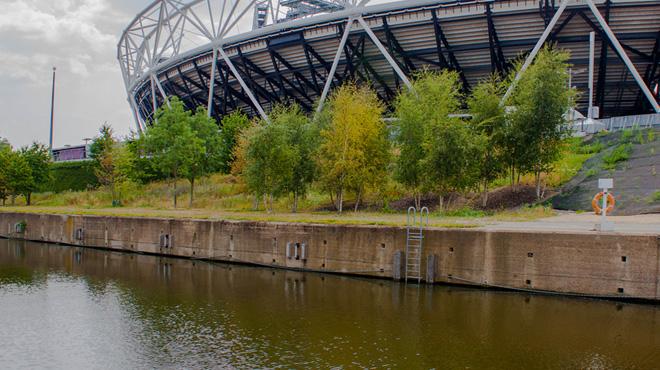 In pre-Olympic times, Stratford’s 20-foot tall ‘Fridge Mountain’ was one of the area’s most iconic eyesores. Believed to be the biggest collection of discarded white goods in Europe, the pile was the first thing to be shifted when the clean-up started. There’s now an entirely different white beast in its place – the Olympic stadium.
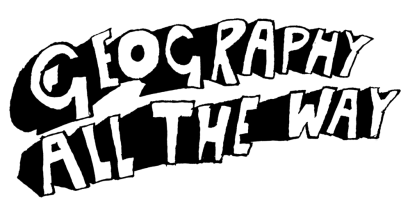 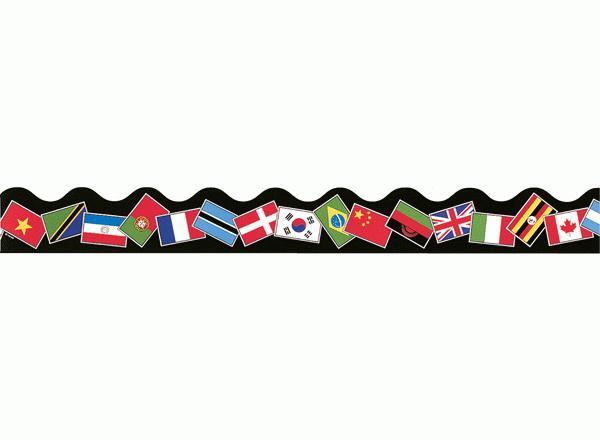 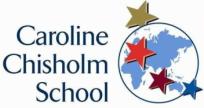 [Speaker Notes: http://www.timeout.com/london/things-to-do/stratford-then-and-now]
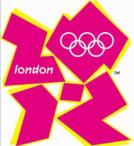 Stratford: 2005 and 2012….
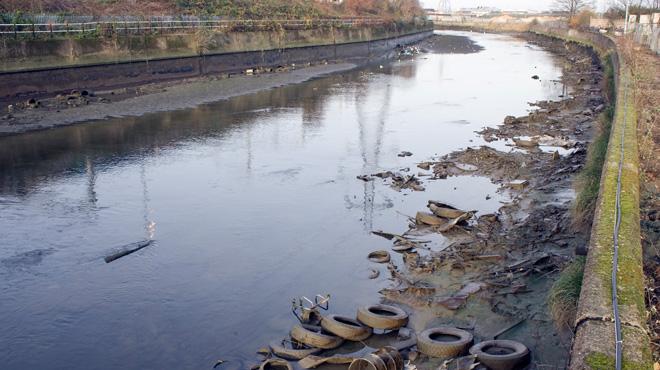 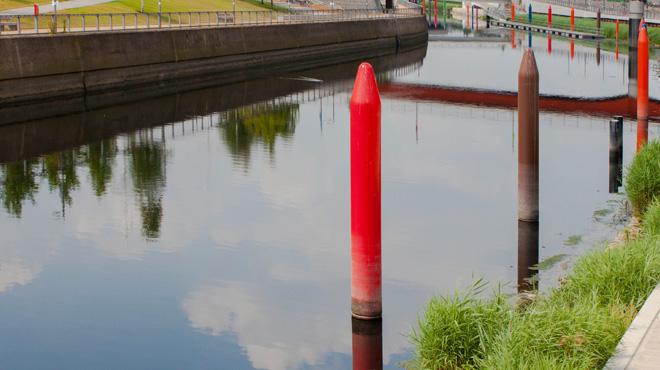 You’d probably still think twice about taking a swim in them, but Stratford’s waterways have benefited hugely from Olympic regeneration. The multi-coloured sticky-up crayon things are still a mystery, but they’re certainly far easier on the eye than old car tyres and rusty bike corpses.
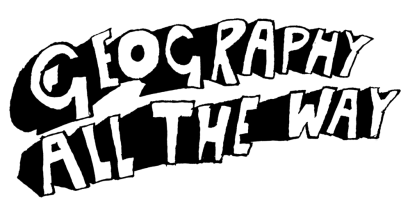 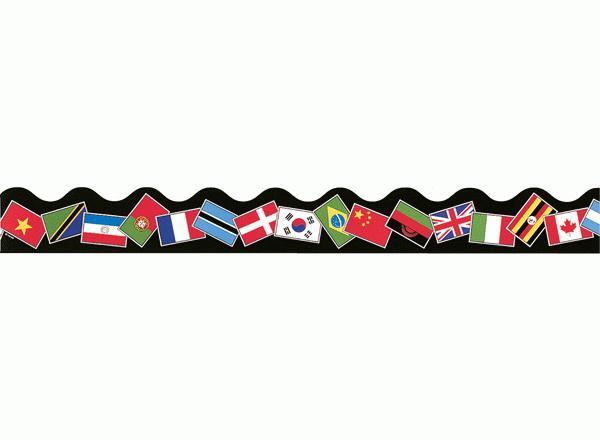 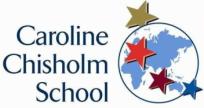 [Speaker Notes: http://www.timeout.com/london/things-to-do/stratford-then-and-now]
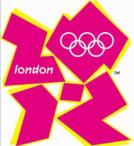 Stratford: 2005 and 2012….
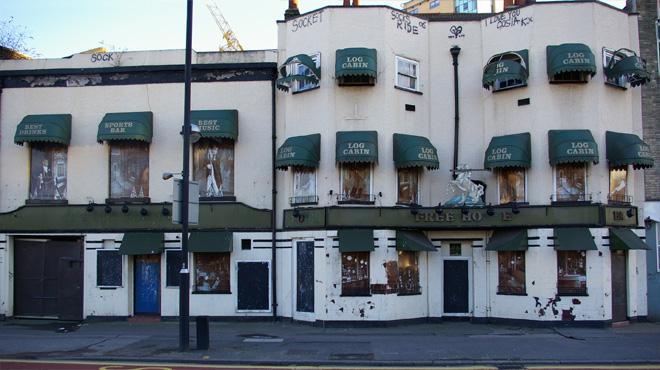 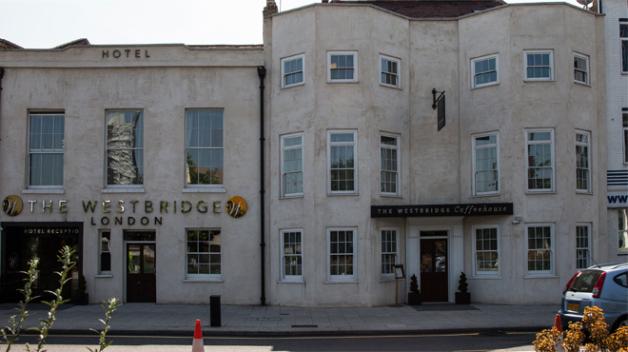 After two and a half centuries as the Yorkshire Grey, this former pub on Stratford High Street lasted just five years after it became the Log Cabin in 2000. With the Olympic bid in the bag, developers seized the opportunity and it became The Westbridge, a four-star boutique hotel. Looks fancy, but don't expect a jar of pickled eggs behind the bar.
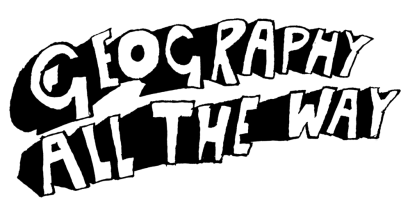 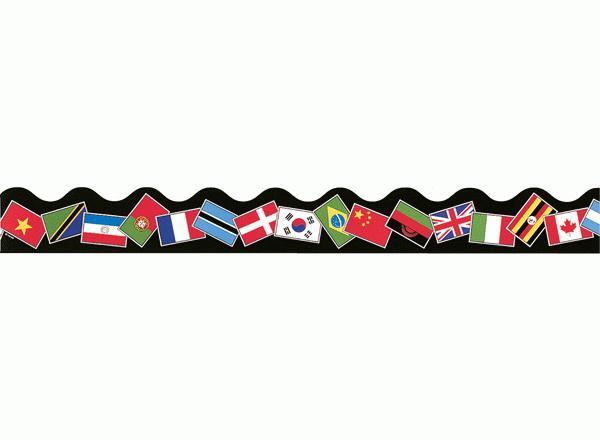 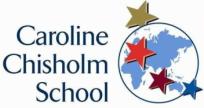 [Speaker Notes: http://www.timeout.com/london/things-to-do/stratford-then-and-now]
Task 3: Annotate the photo with 4 things that were improved by being part of the Olympics
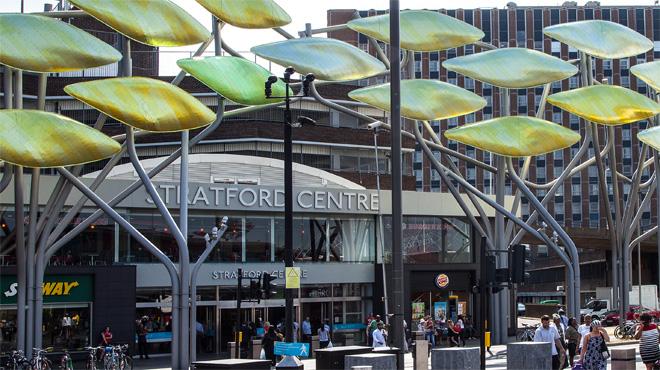 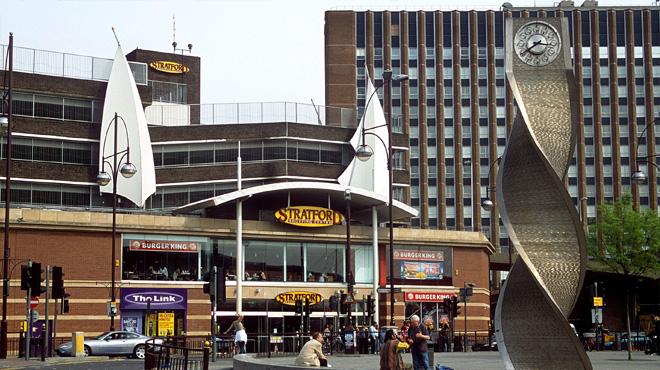 [Speaker Notes: http://www.timeout.com/london/things-to-do/stratford-then-and-now]
Tokyo Olympics 2021
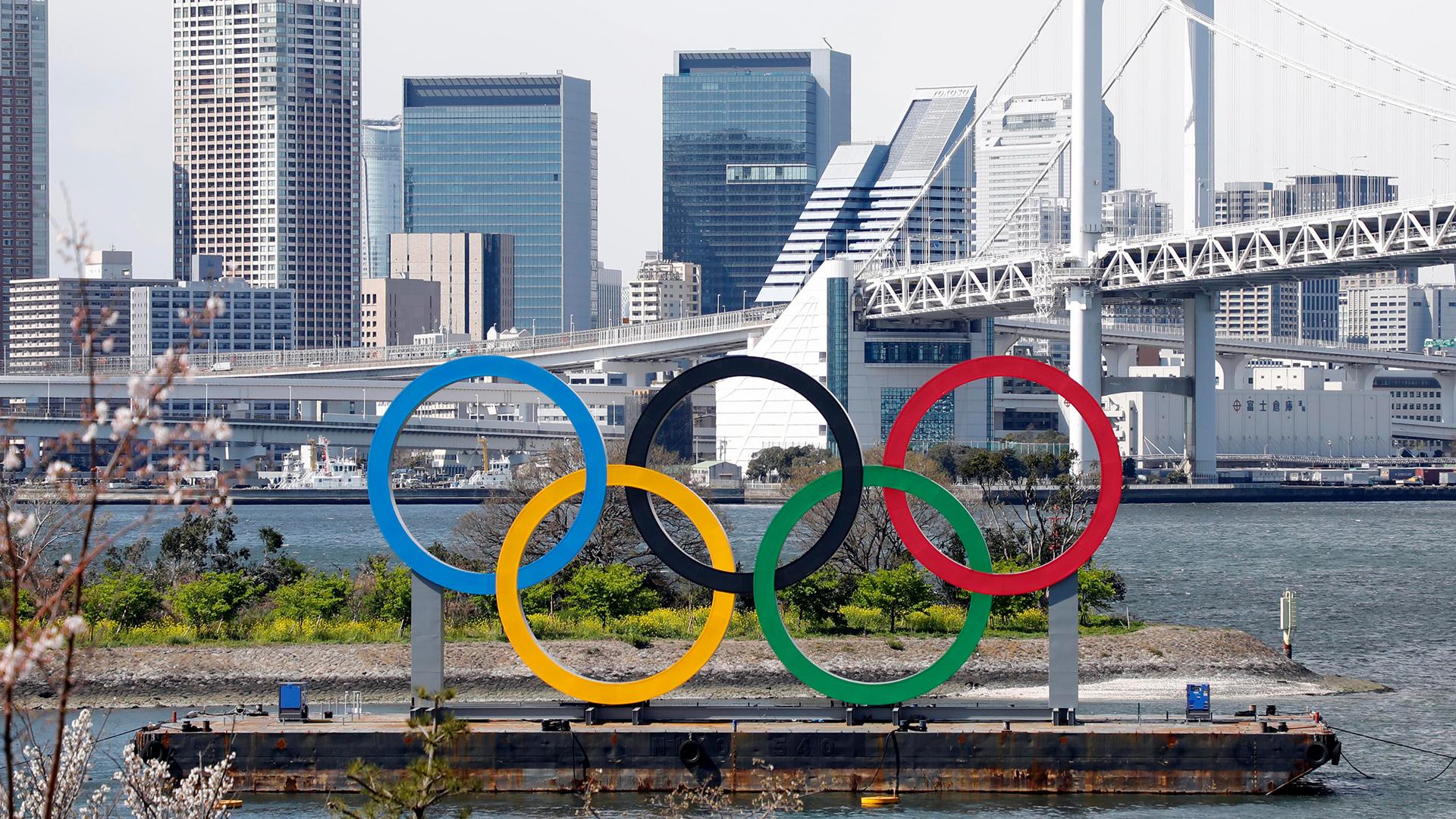 Design the Olympic Village (OV)
Your challenge today is to design the Athletes’ Village which is being built on reclaimed land in the heart of Tokyo. The area of new land represents a blank canvas on which you can design the layout, buildings, spaces, and environment.
Some films clips to inspire your creativity
Promotional Film for the Tokyo bid 1 (18.55-22.30)
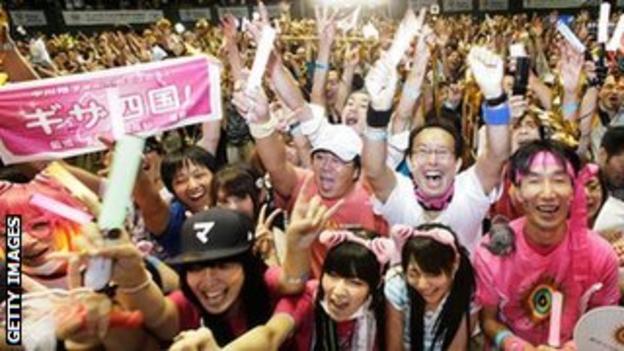 Promotional Film for the Tokyo bid 2 (1.33-2.35)
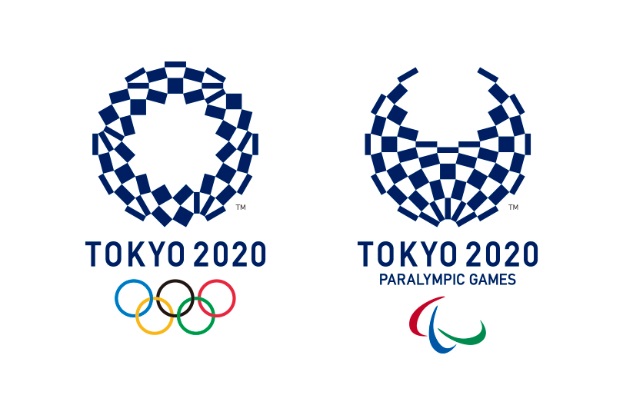 The site for your plans
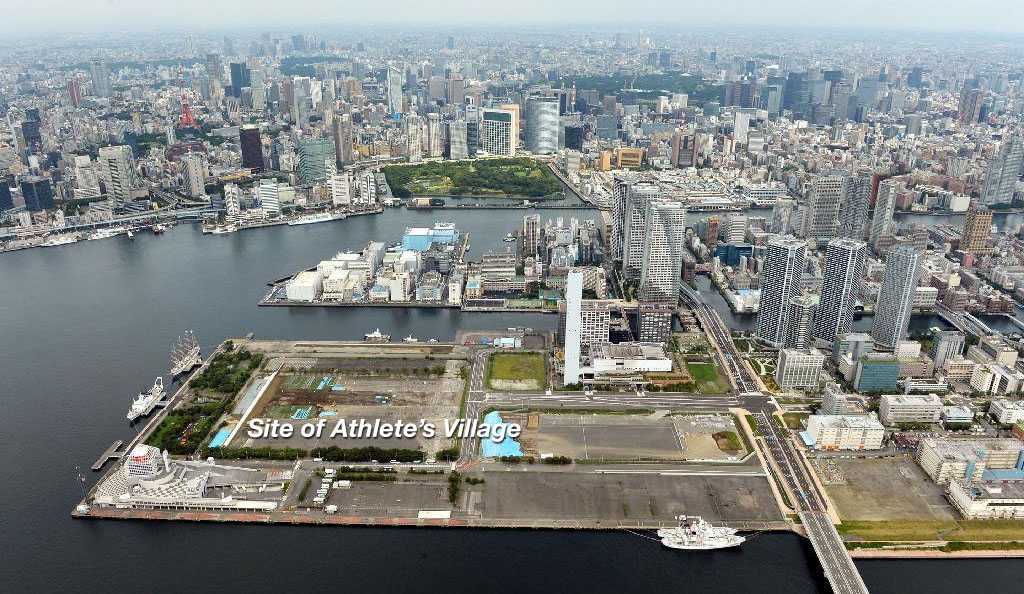 Rio 2016OV
Some early designs…
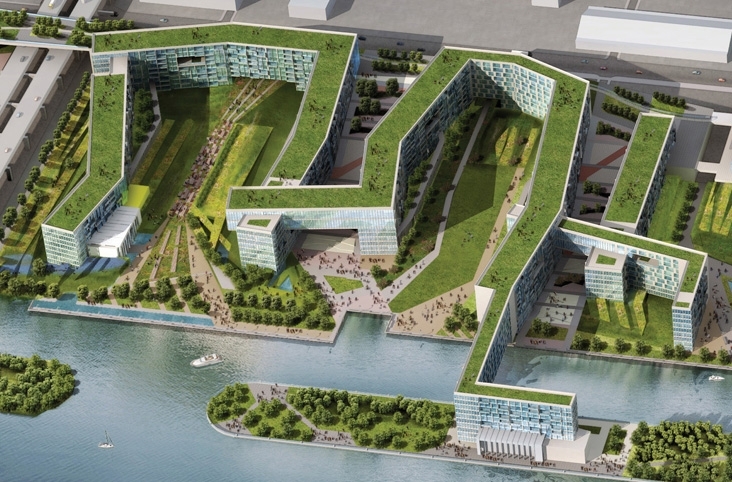 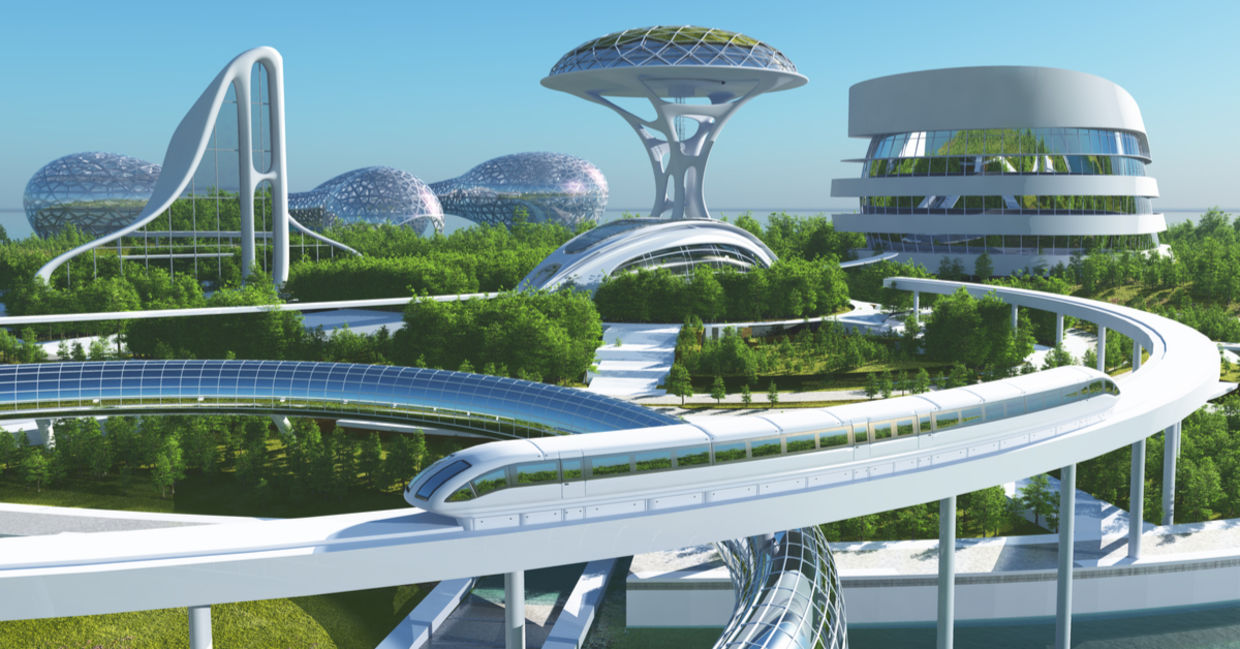 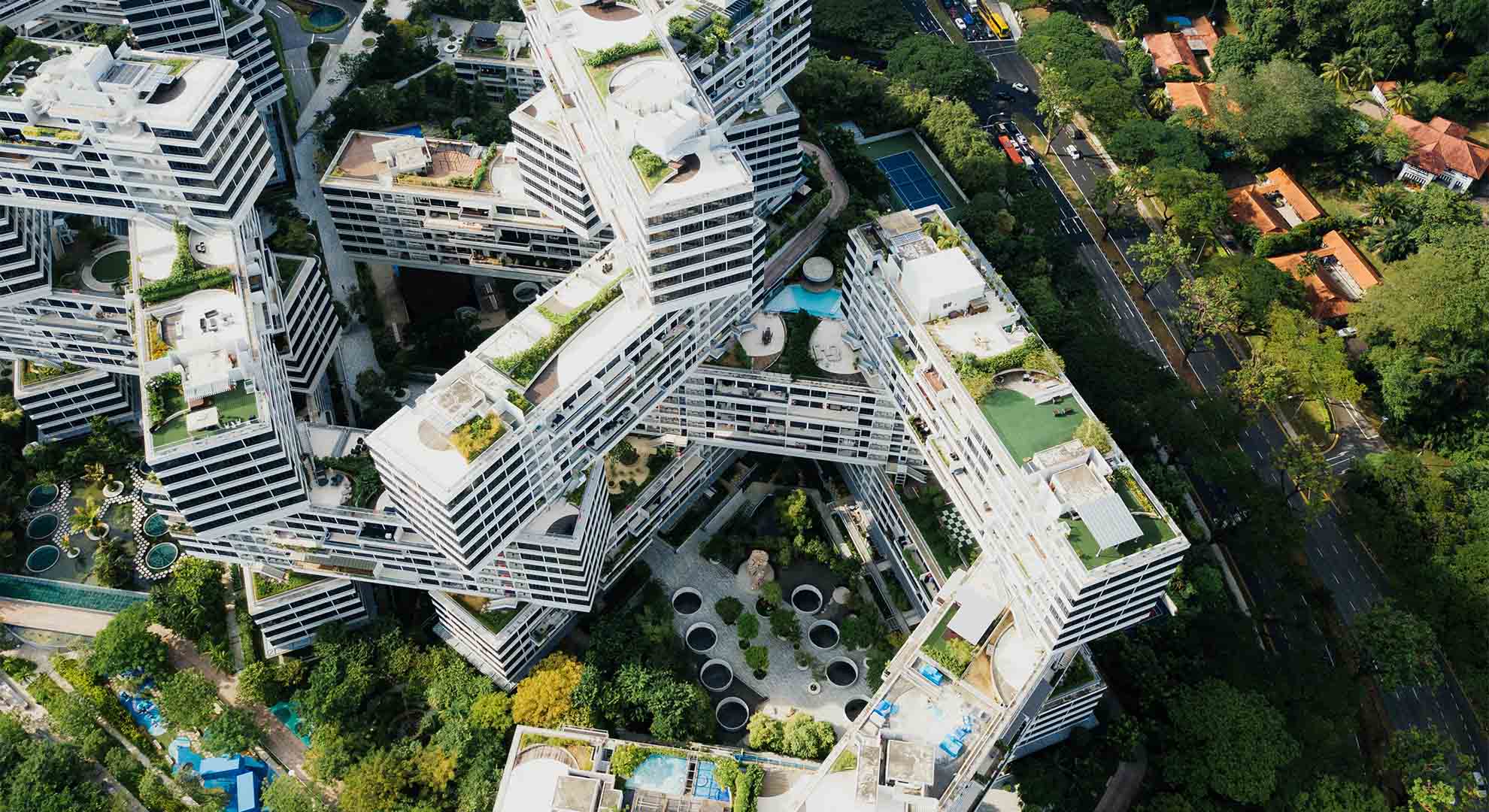 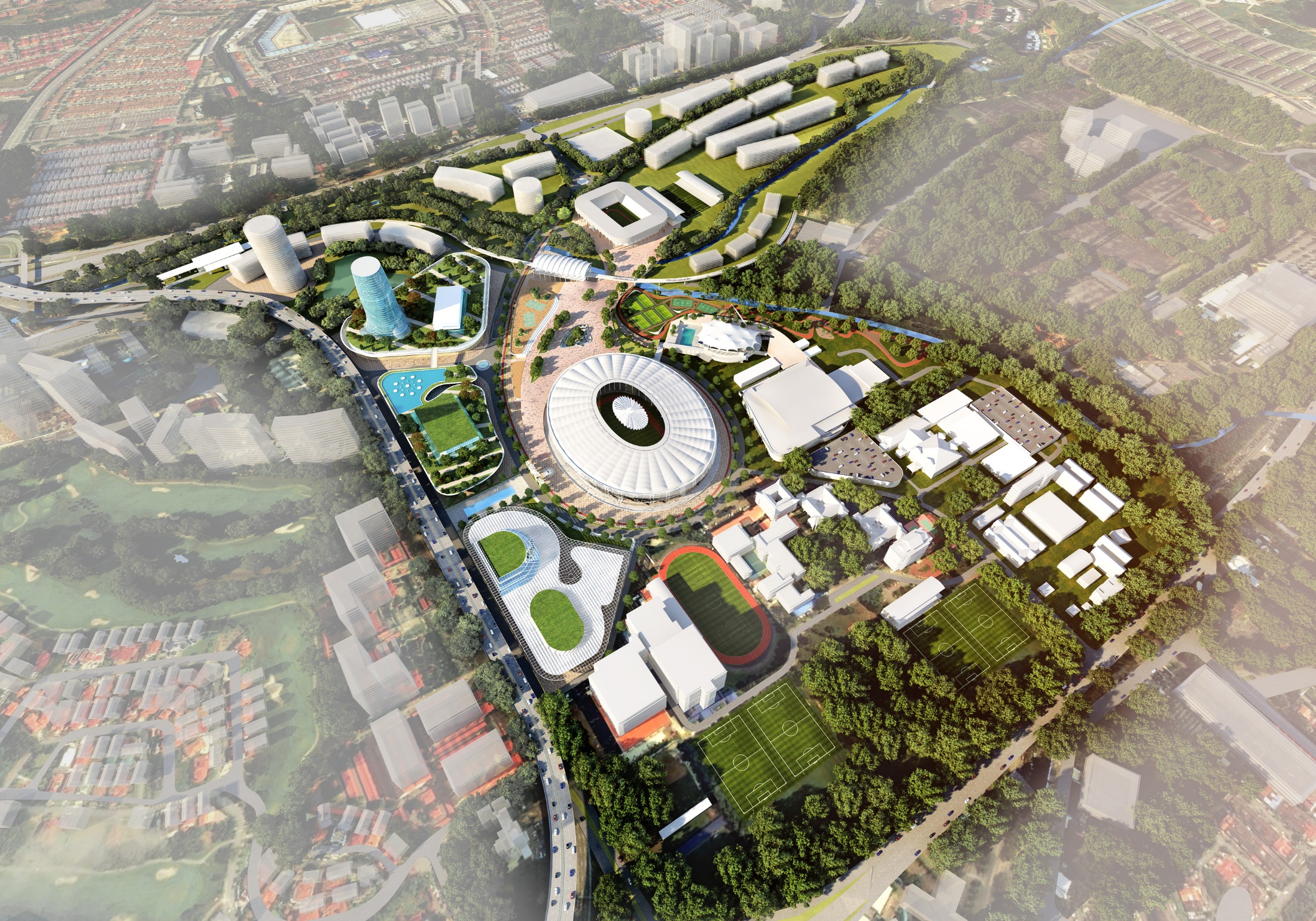 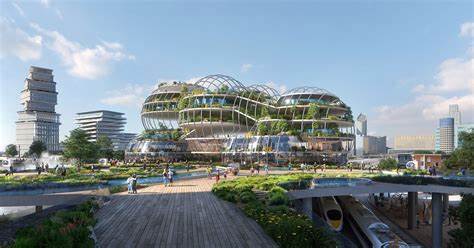 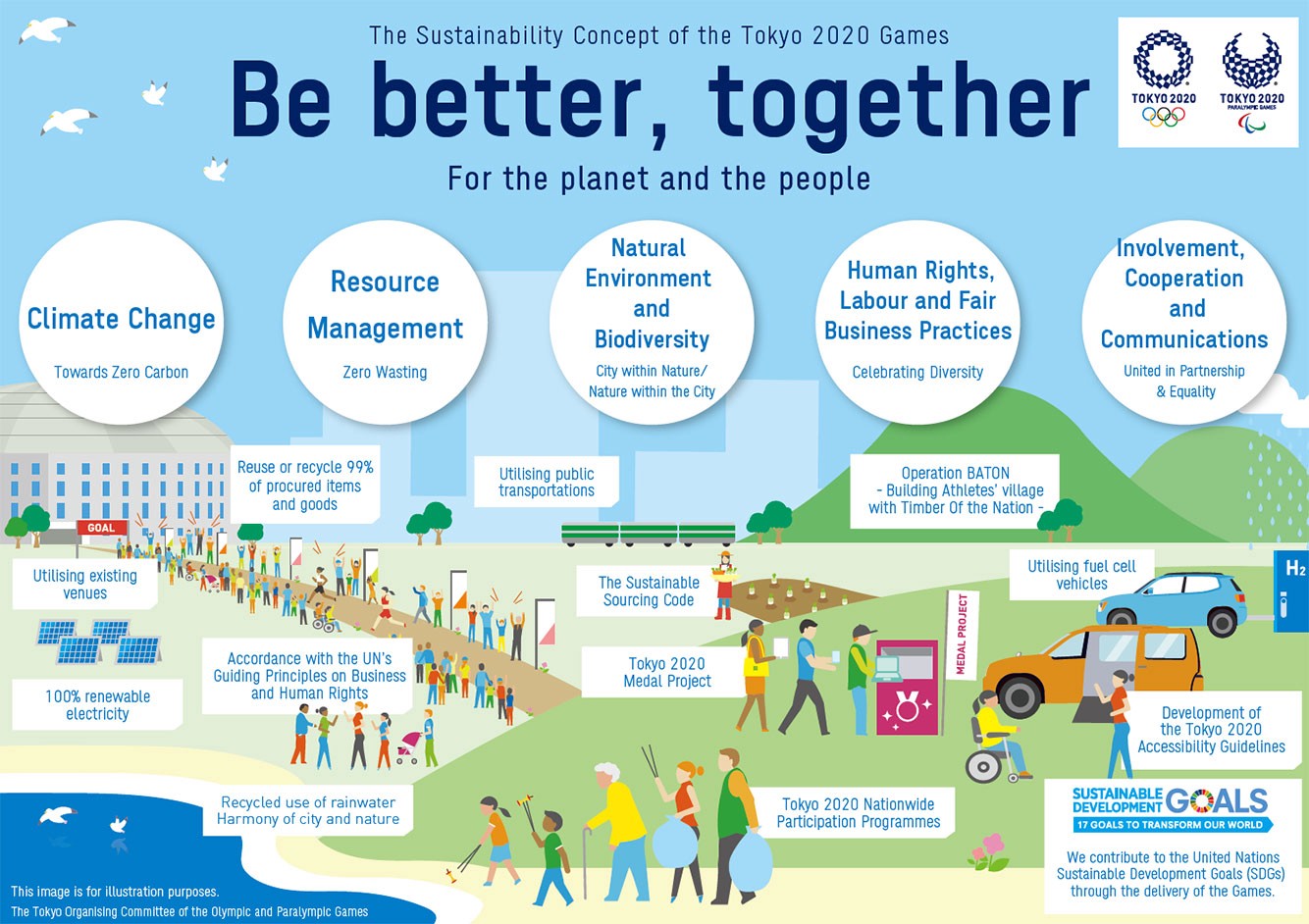